Pamięć RAM
Informacje podstawowe
RAM (od ang. random-access memory), pamięć o dostępie swobodnym – podstawowy rodzaj pamięci cyfrowej. Choć nazwa sugeruje, że jest to każda pamięć o bezpośrednim dostępie do dowolnej komórki pamięci ze względów historycznych oznacza ona tylko te rodzaje pamięci o bezpośrednim dostępie, w których możliwy jest wielokrotny i łatwy zapis, a wyklucza pamięci ROM i EEPROM. 
W pamięci RAM przechowywane są aktualnie wykonywane programy i dane dla tych programów oraz wyniki ich pracy. W temperaturze pokojowej zawartość większości pamięci RAM jest tracona w czasie mniejszym niż sekunda po zaniku napięcia zasilania, niektóre typy wymagają także odświeżania, dlatego wyniki pracy programów wymagające trwałego przechowania muszą być zapisane na innym nośniku danych.
Podział pamięci RAM
Pamięci RAM dzieli się na:
pamięci statyczne (ang. static random-access memory, w skrócie SRAM) 
pamięci dynamiczne (ang. dynamic random-access memory, w skrócie DRAM).
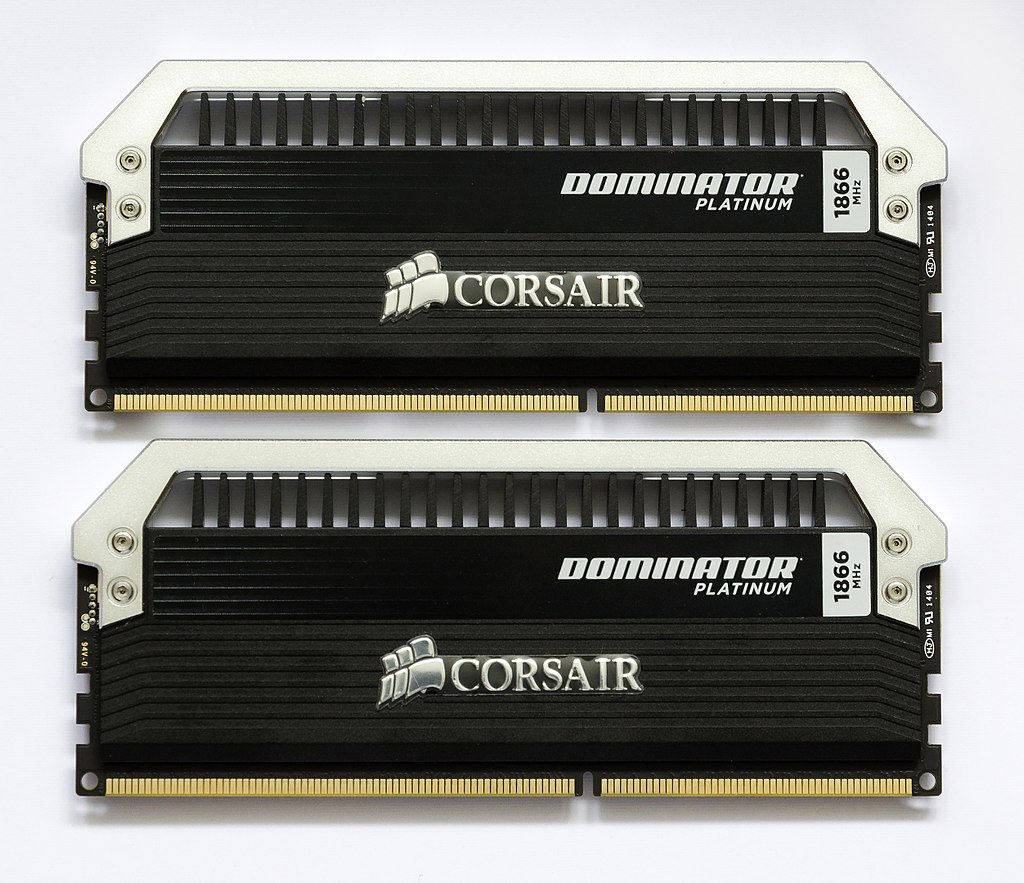 Technologie pamięci RAM
FRAM – nośnikiem danych jest kryształ
MRAM – nośnikiem danych są magnetyczne złącza tunelowe (konstrukcja prototypowa)
NRAM (nanotube random-access memory) – pamięć zbudowana z nanorurek węglowych (konstrukcja eksperymentalna)
PRAM – elementem pamięciowym jest kryształ (konstrukcja prototypowa)
Rozwój modułów pamięci
DIP (ang. Dual In-line Package), czasami nazywany DIL (Dual In Line) – w elektronice rodzaj obudowy elementów elektronicznych, głównie układów scalonych o małej i średniej skali integracji, a także elementów takich jak transoptory, optotriaki. Wyprowadzenia tych elementów umieszczone są w równej linii na dwóch dłuższych bokach prostokątnej obudowy.
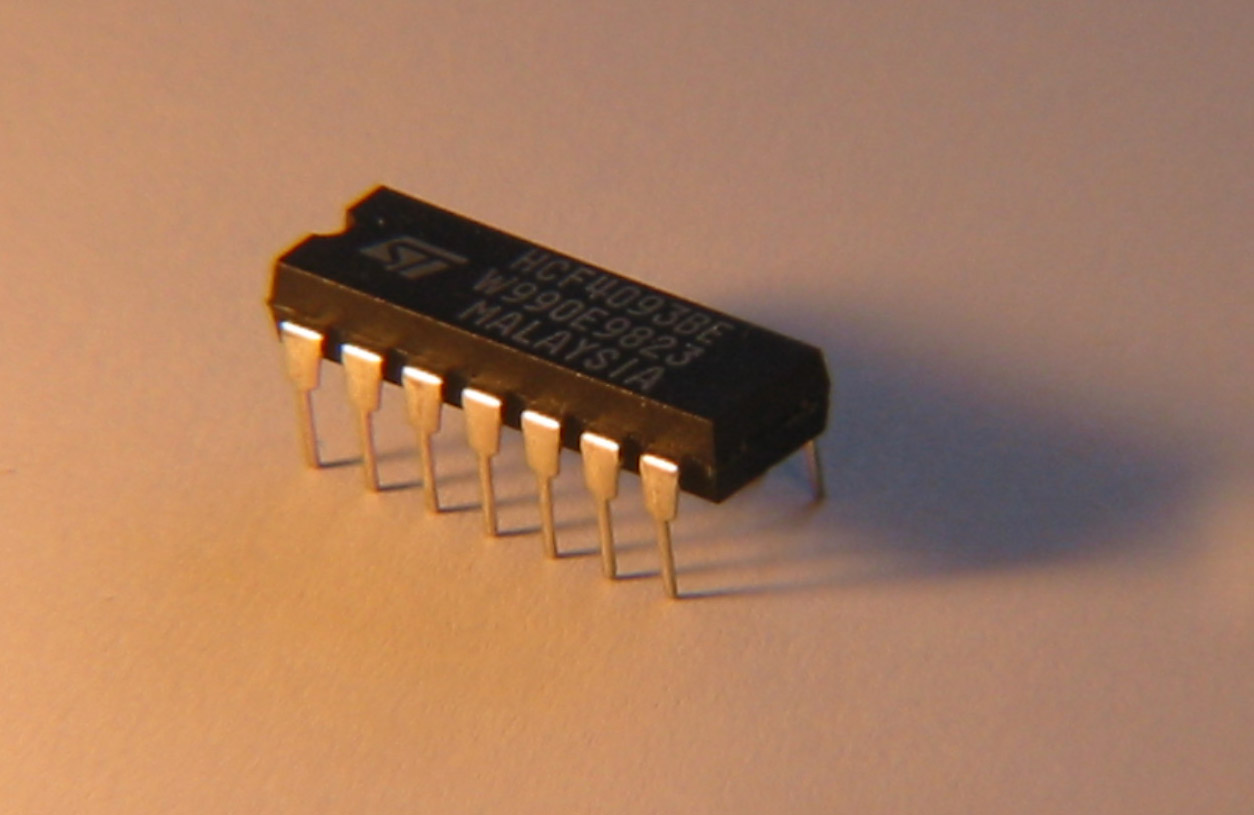 Rozwój modułów pamięci
SIPP (z ang. Single Inline Pin Package) – moduł pamięci komputerowej, którego złączem był jeden rząd pinów.
Składał się z małej płytki drukowanej, na której zamontowano układy pamięci. Złącze miało 30 pinów ułożonych w jednym rzędzie wzdłuż krawędzi płytki, które łączyły się otworkami w płycie głównej komputera.
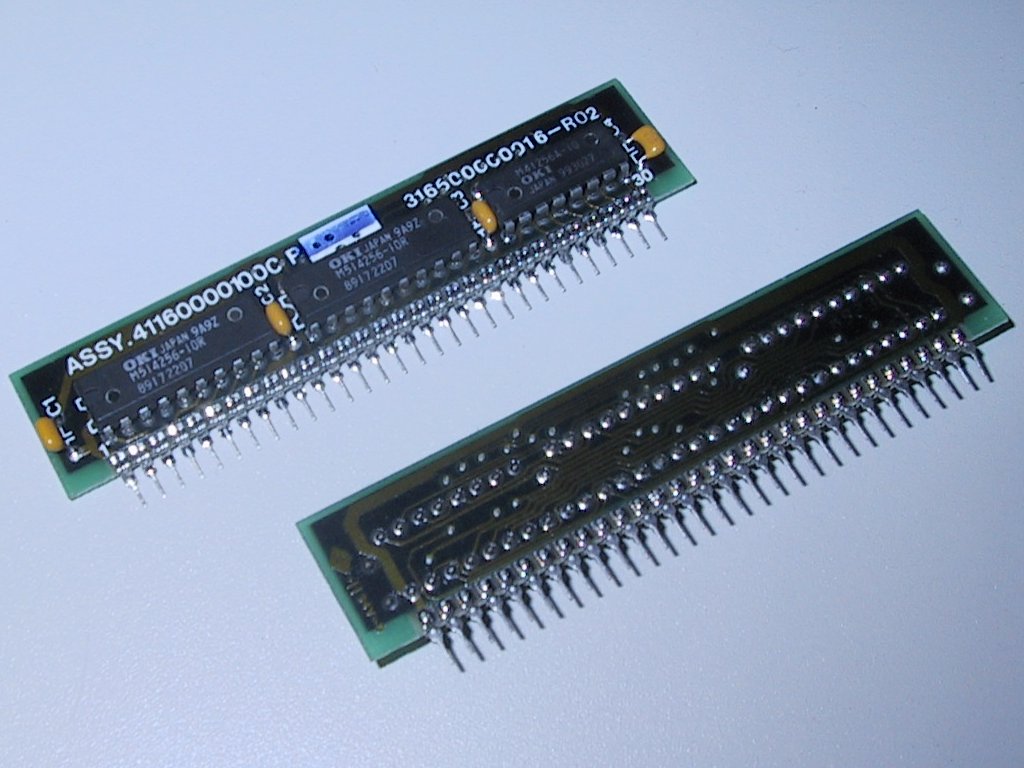 Rozwój modułów pamięci
SIMM (z ang. Single Inline Memory Module) – moduł pamięci RAM komputerów w postaci płytki drukowanej z polami stykowymi znajdującymi się z jednej strony płytki. Jest to następna po SIPP generacja modułów pamięci DRAM. Zostały zastąpione przez moduły z polami stykowymi po obu stronach płytki oznaczanych przez DIMM.
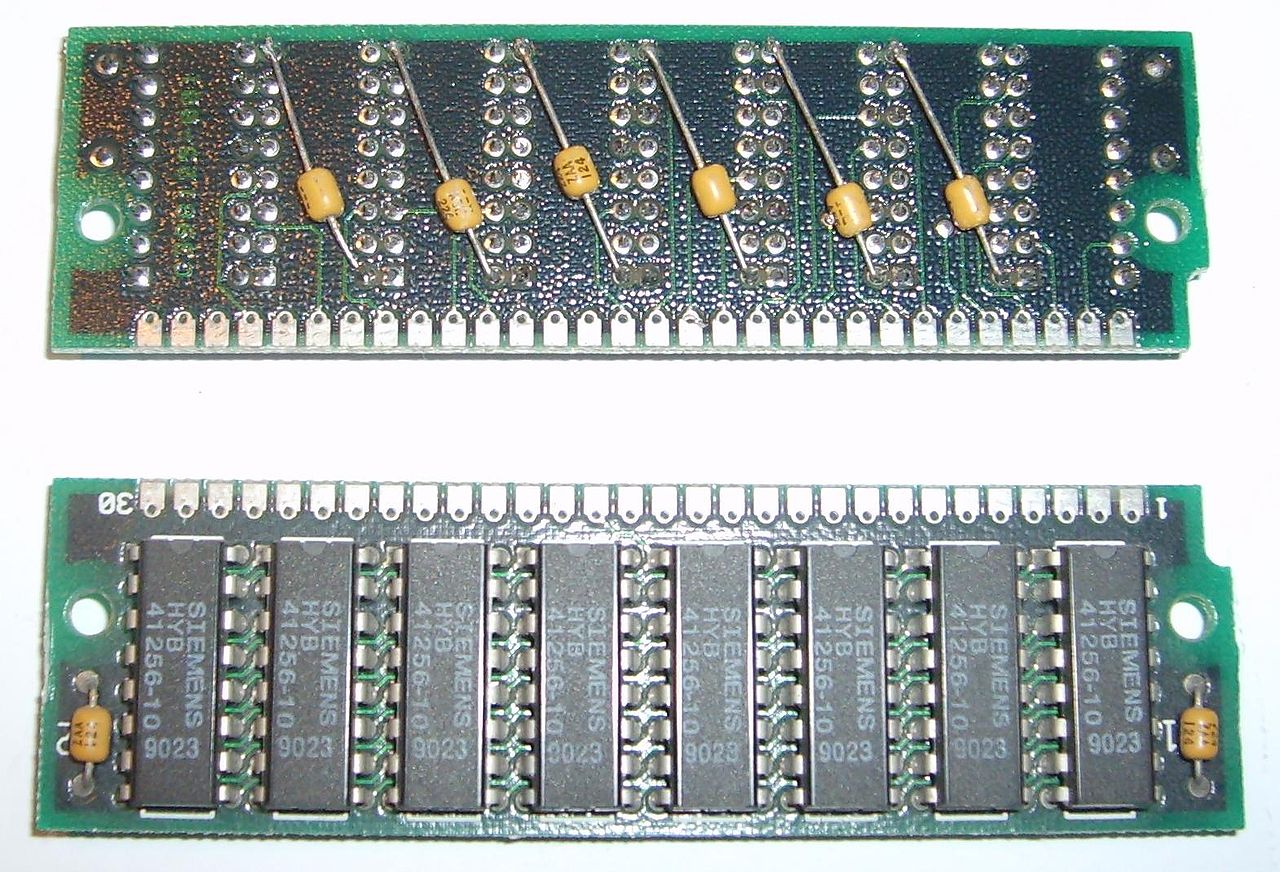 Rozwój modułów pamięci
SDR SDRAM (ang. Single Data Rate Synchronous Dynamic Random Access Memory) - chronologicznie i technologicznie najwcześniejsza odmiana pamięci SDRAM. Przedrostek SDR (Single Data Rate) 
Pamięci te wprowadzono do sprzedaży pod koniec 1996 roku. Typowe wartości to:
SDR-66 (PC-500): częstotliwość 66 MHz, przepustowość 533 MB/s, czas dostępu 15-12 ns (wprowadzone do sprzedaży w 1997 roku)
SDR-100 (PC-800): częstotliwość 100 MHz, przepustowość 800 MB/s, czas dostępu 10-8 ns (wprowadzone do sprzedaży w 1998 roku)
SDR-133 (PC-1100): częstotliwość 133 MHz, przepustowość 1067 MB/s, czas dostępu 7,5 ns (wprowadzone do sprzedaży w 1999 roku)
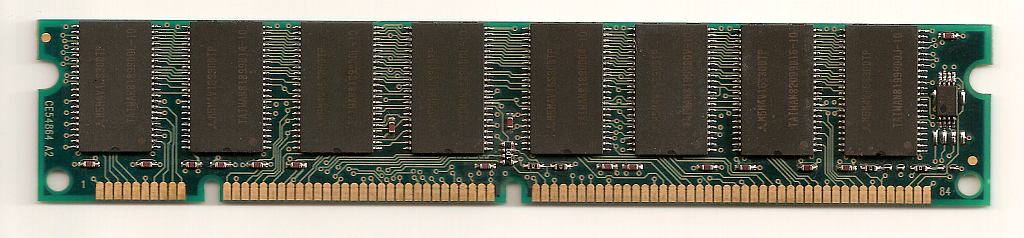 Rozwój modułów pamięci
RIMM (ang. Rambus Inline Memory Module) – rodzaj modułów pamięci komputerowej, na których umieszczone są układy scalone z pamięciami typu RDRAM. Moduły RIMM pojawiły się w 1996 roku na mocy umów patentowych pomiędzy firmami Rambus i Intel.
Moduły 16-bitowe pamięci RIMM na płytach głównych muszą być montowane w parach. Moduły 32-bitowe mogą być instalowane pojedynczo. Każde niewykorzystane gniazdo pamięci na płycie głównej (ang. slot) musi być zamknięte terminatorem.
Moduły pamięci RIMM wyposażone są w radiator, konieczny do odprowadzania nadmiaru ciepła. Po niecałym roku produkcji wycofane z powodu opłat licencyjnych oraz mniejszej niż zamierzano wydajności.
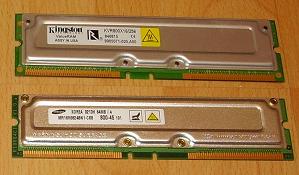 DDR
DDR SDRAM (ang. double data rate synchronous dynamic random-access memory) – rodzaj pamięci typu RAM stosowany w komputerach jako pamięć operacyjna oraz jako pamięć kart graficznych i podobnych.
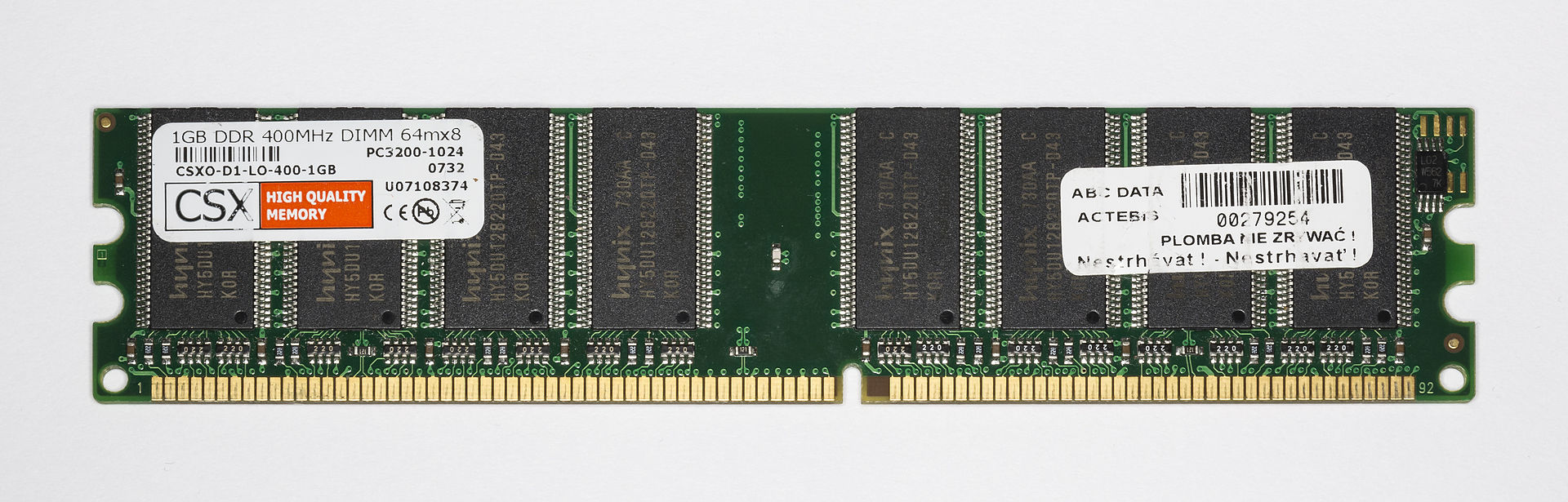 Działanie
W pamięci typu DDR SDRAM dane przesyłane są w czasie trwania zarówno rosnącego jak i opadającego zbocza zegara, przez co uzyskana została dwa razy większa przepustowość niż w przypadku konwencjonalnej SDRAM typu PC-100 i PC-133. Kości zasilane są napięciem 2,5 V a nie 3,3 V, co wraz ze zmniejszeniem pojemności wewnątrz układów pamięci, powoduje znaczące ograniczenie poboru mocy. Czas dostępu do danych znajdujących się w pamięci RAM w najnowszych pamięciach DDR-SDRAM wynosi ok. 4 ns. W najnowszych układach GDDR5 stosowanych w kartach graficznych opóźnienie sięga 0,4 ns.
Oznaczenia
Stosowane są dwa rodzaje oznaczeń pamięci DDR SDRAM. Mniejszy (np. DDR-200) mówi o częstotliwości efektywnej w porównaniu do SDR-SDRAM, z jaką działają kości. Natomiast większy (np. PC1600) mówi o teoretycznej przepustowości, jaką mogą osiągnąć. Szerokość magistrali pamięci wynosi 64 bity. Przepustowość obliczana jest według wzoru:

Szerokość magistrali * 2 * częstotliwość magistrali / 8

Przykład: DDR-200 (PC-1600) – (64 bity * 2 * 100 MHz)/8 = 1,6 GB/s
DDR-2
Pamięć DDR2 charakteryzuje się wyższą efektywną częstotliwością taktowania (400, 533, 667, 800, 1066 MHz) oraz niższym poborem prądu. Podobnie jak DDR, pamięć DDR2 wykorzystuje do przesyłania danych narastające i opadające zbocze sygnału zegarowego.
Pamięci DDR2 budowane są w obudowach FBGA (ang. Fine-pitch Ball Grid Array). Mogą pracować w temperaturze do 70 °C.
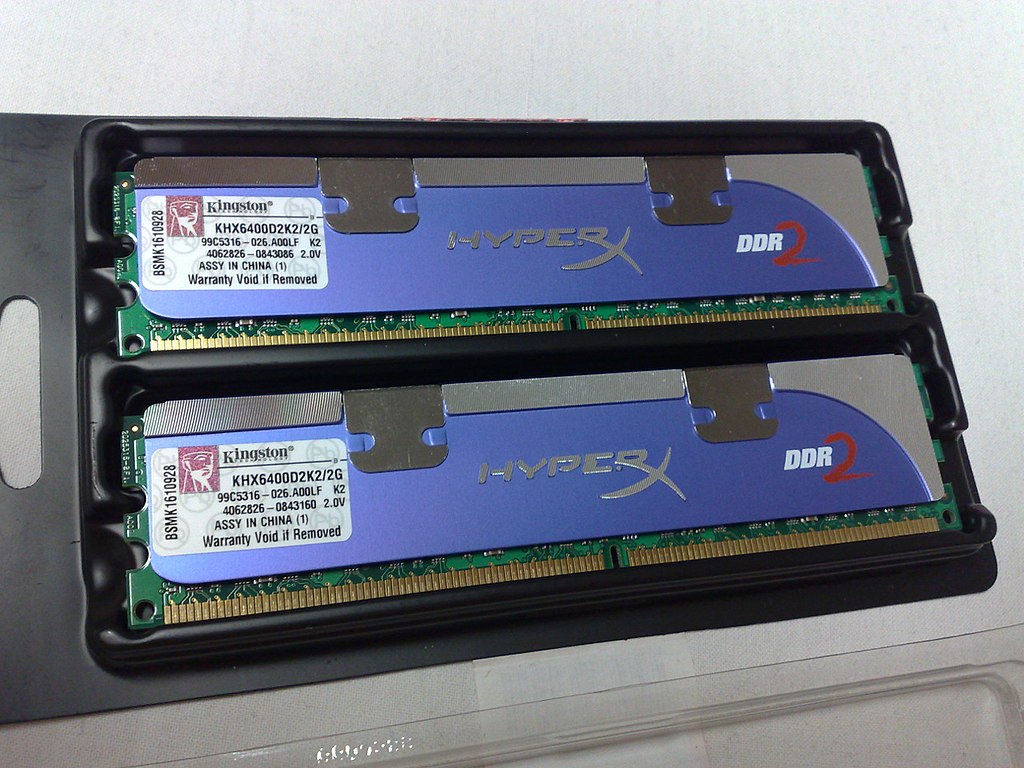 Różnice DDR a DDR-2
Moduły zasilane są napięciem 1,8 V, zamiast 2,5 V.
Układy terminujące zostały przeniesione z płyty głównej do wnętrza pamięci (ang. ODT, On Die Termination). Zapobiega to powstaniu błędów wskutek transmisji odbitych sygnałów.
Podwojona prędkość układu wejścia/wyjścia (I/O) pozwala na obniżenie prędkości całego modułu bez zmniejszania jego przepustowości.
Liczba pinów została zwiększona ze 184 do 240.
Wycięcie w płytce pamięci umieszczone jest w innym miejscu w celu zapobiegnięcia włożenia niekompatybilnych modułów pamięci.
Rodzaje DDR-2
DDR-3
DDR3 SDRAM (ang. Double Data Rate Synchronous Dynamic Random Access Memory (version 3)) – standard pamięci RAM typu SDRAM, będący rozwinięciem pamięci DDR i DDR2, stosowanych w komputerach jako pamięć operacyjna. 
Pamięć DDR3 wykonywana jest w technologii 90 nm lub mniejszej, co umożliwia zastosowanie niższego napięcia (1,5 V w porównaniu z 1,8 V dla DDR2 i 2,5 V dla DDR). Dzięki temu pamięć DDR3 charakteryzuje się zmniejszonym poborem mocy o około 40% w stosunku do pamięci DDR2 oraz większą przepustowością w porównaniu do DDR2 i DDR. Istnieją także niskonapięciowe moduły DDR3L zasilane napięciem 1,35V oraz DDR3U zasilane napięciem 1,2V.
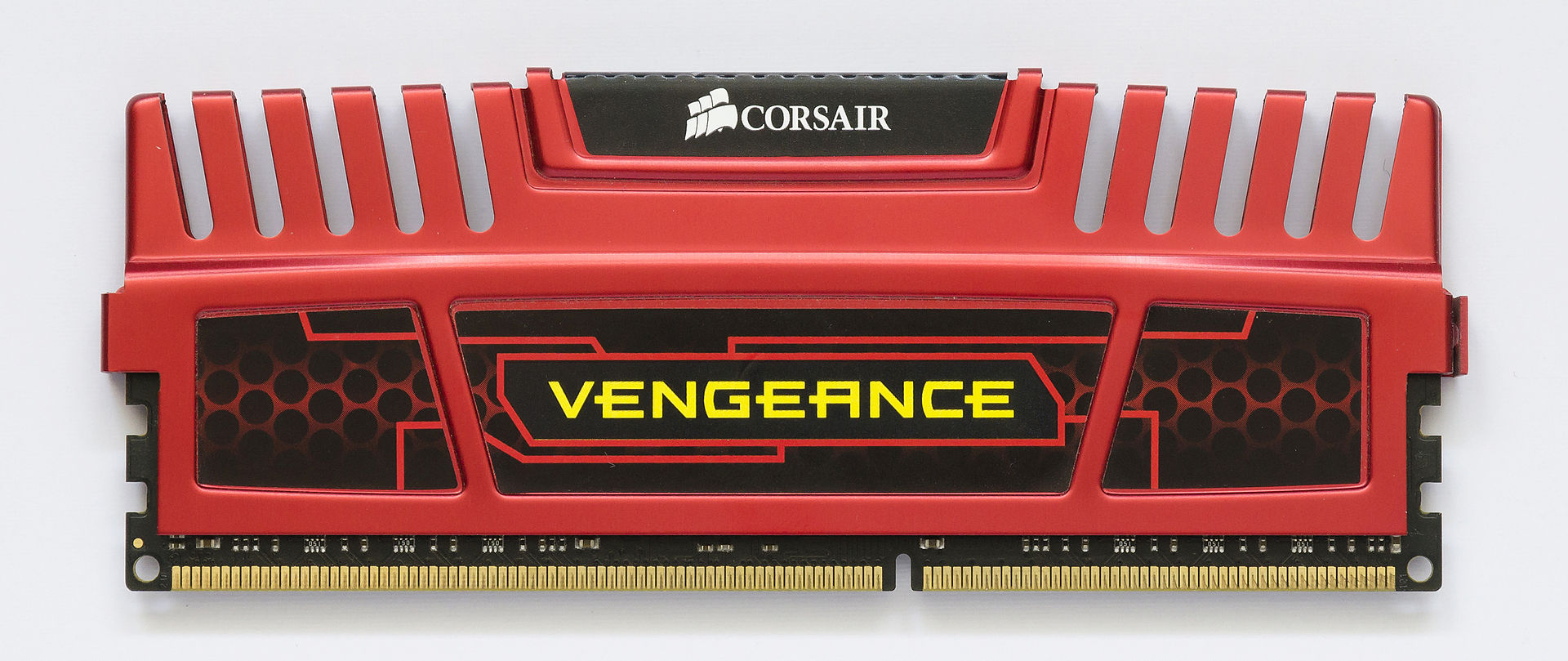 Rodzaje modułów DDR-3
PC3-6400 (DDR3-800) o przepustowości 6,4 GB/s,
PC3-8500 (DDR3-1066) o przepustowości 8,5 GB/s,
PC3-10600 (DDR3-1333) o przepustowości 10,6 GB/s,
PC3-12800 (DDR3-1600) o przepustowości 12,8 GB/s,
PC3-15000 (DDR3-1866) o przepustowości 15 GB/s,
PC3-16000 (DDR3-2000) o przepustowości 16 GB/s
PC3-17000 (DDR3-2133) o przepustowości 17 GB/s
PC3-19200 (DDR3-2400) o przepustowości 19,2 GB/s
Różnice DDR-2 a DDR-3
większa przepustowość przy niższym napięciu
mniejszy pobór prądu o 40%
koszt pamięci DDR3 jest niższy od pamięci DDR2 o około 63%.

Pozorną wadą są większe opóźnienia (timingi). Opóźnienia wyrażone w taktach są większe, jednak w związku z większą częstotliwością rzeczywiste czasy opóźnień są porównywalne a często mniejsze niż dla DDR2.
DDR-4
DDR4 SDRAM (ang. Double Data Rate Synchronous Dynamic Random Access Memory (version 4)) – standard pamięci RAM typu SDRAM, będący rozwinięciem pamięci DDR, DDR2 i DDR3, stosowanych w komputerach jako pamięć operacyjna.
Pamięć DDR4 umożliwia zastosowanie napięcia 1,2 V w porównaniu z 1,5 V dla DDR3, 1,8 V dla DDR2 i 2,5 V dla DDR. Dzięki temu pamięć DDR4 charakteryzuje się zmniejszonym poborem mocy o około 20% w stosunku do pamięci DDR3.
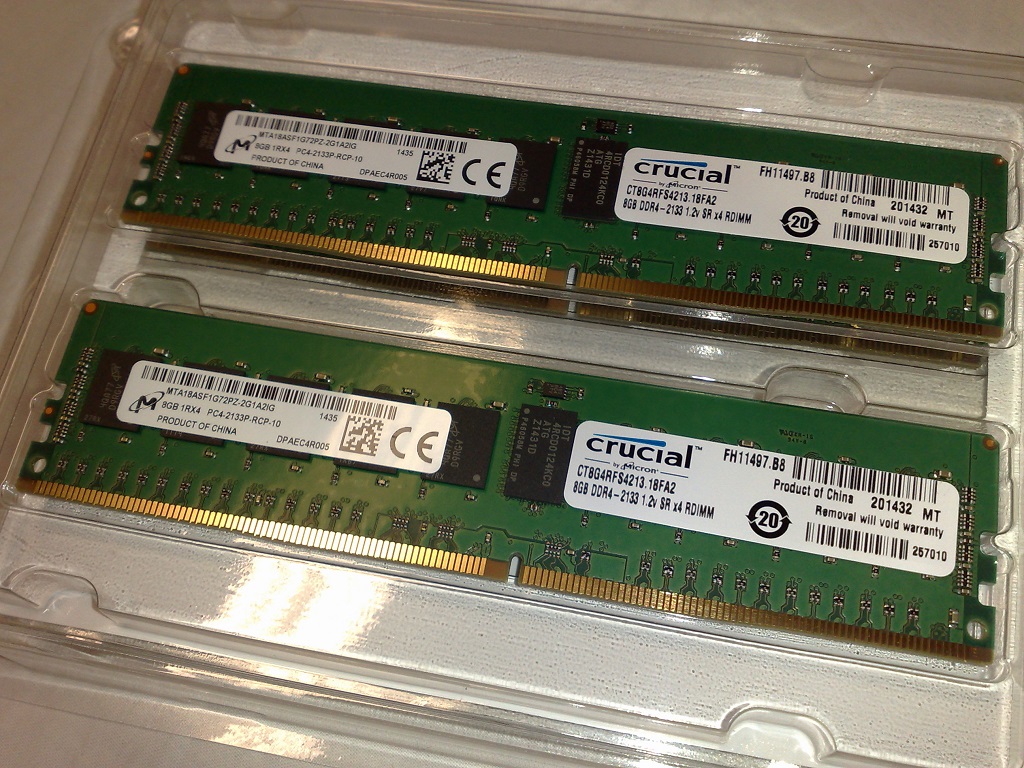 Różnice DDR-3 a DDR-4
większa przepustowość przy niższym napięciu
mniejszy pobór prądu o 20%
Porównanie złączy DDR
SO-DIMM
SO DIMM (ang. Small Outline Dual In-line Memory Module) – mniejszy rodzaj pamięci DIMM, stosowany głównie w notebookach, komputerach małogabarytowych oraz w niektórych drukarkach biurowych wysokiej klasy.
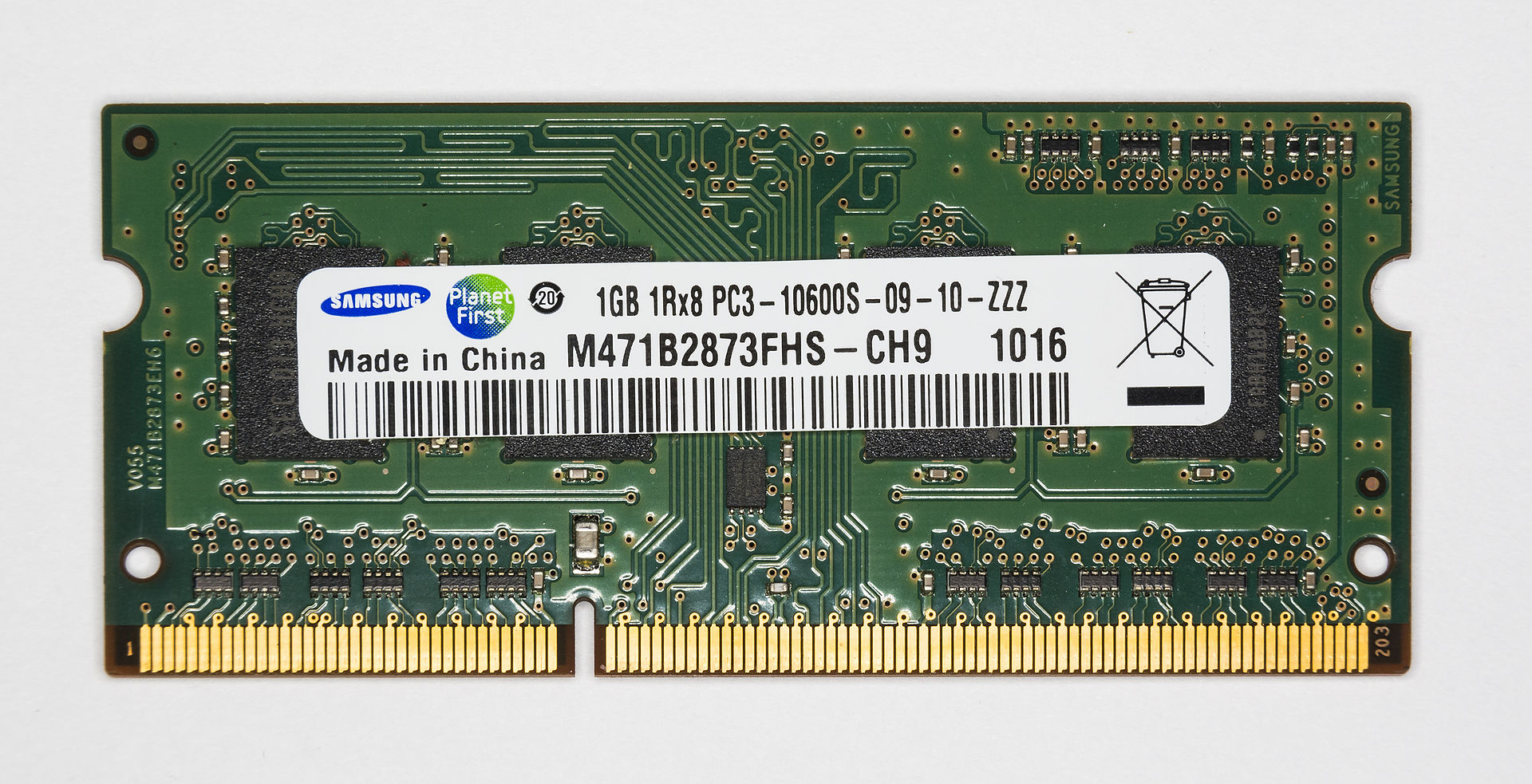 Parametry pamięci RAM
CAS latency, CL (ang. column address strobe latency, opóźnienie bramkowania adresu kolumny) – czas utajenia (opóźnienie, czas dostępu), mierzony liczbą cykli zegara, jaki upływa między wysłaniem przez kontroler pamięci RAM żądania dostępu do określonej kolumny pamięci a otrzymaniem danych z tej kolumny przez kontroler.
RCD (RAS to CAS Delay; RAS – Row Access Strobe; CAS – Column Access Strobe) – czas jaki upływa od zakończenia wykonywania polecenia aktywacji konkretnej kolumny (CAS), do rozpoczęcia wykonywania polecenia aktywacji konkretnego wiersza (RAS).
RP (RAS Precharge; RAS – Row Access Strobe) – czas jaki upływa od wykonania polecenia zamknięcia dostępu do wcześniej aktywowanego wiersza i rozpoczęcia wykonywania polecenia aktywacji kolejnego.
RAT (Row Active Time) – czas jaki upływa od żądania wykonania polecenia aktywacji wiersza aż do jego dezaktywacji.
CR (Command Rate) – czas jaki upływa pomiędzy poleceniem adresowaniem dwóch niekoniecznie różnych komórek pamięci.
Dual Channel
Dual-channel – technologia stosowana w kontrolerach pamięci, do wydajniejszej obsługi pamięci RAM. Polega na podwojeniu przepustowości przesyłu danych pomiędzy kontrolerem pamięci a pamięcią RAM. Technologia dual-channel wykorzystuje dwa 64-bitowe kanały, co razem daje magistralę o szerokości 128 bitów dla przesyłu danych pomiędzy pamięcią RAM a kontrolerem pamięci.
Pamięć ECC
Pamięć ECC – pamięć RAM wyposażona w system kodowania korekcyjnego ECC (ang. Error Checking and Correction, Error Correction Code), działający w oparciu o kod Hamminga lub kod Reeda-Solomona.
Pamięć ECC ma rozszerzoną szynę danych, którą przesyłane są nadmiarowe dane kontrolne, umożliwiające korygowanie błędów polegających na przekłamaniu 1 bitu (ang. single-error-correcting) oraz wykrywanie błędów polegających na przekłamaniu 2 bitów (ang. double-error-detecting). 
Pamięć ECC stosowana jest najczęściej w komputerach, od których wymaga się niezawodności działania w szczególności pełniących rolę serwera oraz tam gdzie występuje zwiększony poziom promieniowania jonizującego np. w przestrzeni kosmicznej.